University of Wisconsin-MadisonPharmD Program
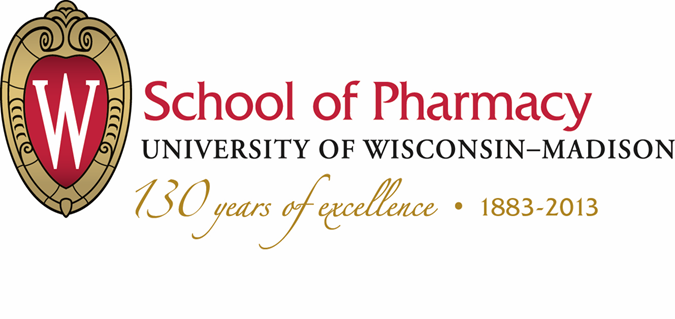 Presentation Overview
Career Opportunities

Why UW-Madison?

Steps to Apply
	1. Prerequisites
	2. PharmCAS Application
	3. Supplemental Application
	4. PCAT
	5. Letters of Recommendation
	6. Interview
Selection Criteria

Admissions Statistics

How can I prepare now?

Costs and Financial Aid

Contact Information
Why Pharmacy?(AACP Top 10 Reasons to Become a Pharmacist; www.aacp.org)
I want to help people get well.
I like to work directly with patients.
I enjoy a wide variety of career opportunities (there are over 600)!
I can benefit from the increased demand of pharmacists (According to the U.S. Bureau of Labor Statistics, the job market for pharmacists is expected to grow 15% by 2022).
I want to be an important member of the healthcare team.
I can have job mobility, stability, and flexibility.
I am excited to be a part of major innovations in drug therapy.
I want to work with state-of-the-art technology.
I can help defend against emerging issues like bioterrorism.
I would like to be a highly respected member of the community.
Why Pharmacy at UW-Madison?
UW-Madison named #3 Top College Sports Towns, #8 Best College Values among public universities, #11 Best Public Colleges
#2 Public Pharmacy School (Smart Rating, 2016)
#9 Top Pharmacy School (U.S. News & World Report, 2016)
#1 Best Hospitals in Wisconsin 
2nd highest residency placement within the Big 10 (82%)
Established in 1883 - one of the first pharmacy schools in the nation and the first pharmacy school to offer a baccalaureate degree
100% pass rate for licensure exam (NAPLEX) the last 3 out of 4 years
95% Graduation Rate 
Cutting edge research and award winning faculty
1200 clerkship sites, including international rotations
Member of the Health Science campus community – integrated learning environment, access to healthcare professionals, and a network of hospitals
Prerequisite Course Requirements
We do not require a bachelor’s degree – only the completion of the 68 credits of prerequisite courses.

Prerequisites do not need to be complete to apply, but MUST be completed before you begin the PharmD program in the Fall.

Can be completed at any accredited college or university. 
https://pharmacy.wisc.edu/education/doctor-pharmacy-program/pharmd-admissions/transfer-equivalencies 

The selected college/university should:
	-have strong math and science departments that offer challenging courses 
	-you are encouraged to take full course loads 
	-most sequenced courses should be taken at one university 
	-plan accordingly if you plan to take pre-pharmacy courses at multiple institutions
Getting Ready to Apply…
The PharmCAS application and the UW-Madison supplemental application open mid-July. You can complete both applications simultaneously.

We participate in rolling admissions, which means that applications are reviewed as soon as they are complete and verified by PharmCAS. 

We encourage you to apply early as space in the class and interview spots begin to fill as the deadline approaches. 

Application deadline for Fall 2017 admission: January 2, 2017
Early Decision
We participate in Early Decision. The Early Decision program is a binding option for applicants who have decided that a particular pharmacy program is their first choice and they will enroll if accepted. 

As an Early Decision applicant, you can apply to only one pharmacy degree program. If you are not admitted into your top choice school through early decision, you will be allowed to apply to other pharmacy programs, including UW-Madison as a regular applicant.

The Early Decision application deadline for Fall 2017 Admission is September 6, 2016. All application materials (including the PCAT) must be submitted by the deadline. Please note: you must take the PCAT by July in order for it to be received on time in PharmCAS.

Save the date! If selected to interview, as an early decision applicant, you must interview on: Friday, September 30, 2016

Benefits of Early Decision: 
	-Knowing your admissions decision sooner (October 21, 2016)
	-Better admission rates
	-Demonstrating your interest
Application Materials
Two Applications are required
(July – January)

1. PharmCAS Application: www.PharmCAS.org
All official college transcripts (sent to PharmCAS)
Official PCAT (sent to PharmCAS)
3 Letters of Recommendation (sent to PharmCAS)

2. Supplemental Application: https://apps.pharmacy.wisc.edu/pharmdapply/ 
	*Please note: PharmCAS can take 4-6 weeks to verify applications. Your PharmCAS application must be complete and verified in order for the committee to consider inviting you to an interview.
International ApplicantsAdditional Materials Required
TOEFL (If applicable, sent to PharmCAS) - Recommended for all non-native English speakers. Required for some. Please contact Admissions to discuss your specific situation at apply@pharmacy.wisc.edu 

VISA Documentation (sent to UW-Madison School of Pharmacy)

Financial Certification (sent to UW-Madison School of Pharmacy)

Foreign Transcript Evaluation (if applicable, sent to PharmCAS)
Preparing for the PCAT
Register Early (PCATweb.info) 
	PCAT 2016–2017 Testing Dates
	Registration Opens: March 1, 2016
	July 21–22, 2016
	September 7–9, 2016
	January 4–5, 2017
	Registration Opens: September 9, 2016
	October 24–31, 2016
	November 1–4, 2016

Tested on: 
Chemistry, Biology, Quantitative Reasoning (Basic Math, Algebra, Statistics, Calculus), Critical Reading, & Writing

Send score to PharmCAS (code: 104)
Must be received in PharmCAS in order for your application to be considered complete
Should I retake the PCAT?

Contact us: Apply@pharmacy.wisc.edu
Letters of Recommendation
Three letters required on PharmCAS forms (submitted to PharmCAS)
	1. One of the letters must be from a college-level 	    	     math or science instructor (professor, lecturer, teaching assistant)
	2. One of the letters must be from a non-classroom 	     	     setting (work/volunteer supervisor)
	3. The third letter can be from anyone EXCEPT a  	  	    Politician, Friend, Family Member, Co-Worker (equal in 	    standing)

Helpful hint: Choose a recommender who knows your character/your work ethic/interest in pharmacy/things about you that aren’t apparent in your online application.
Interview(September – March)
Required as part of the application process
Not all applicants will be invited to interview
Half a day event at the UW-Madison School of Pharmacy (Noon-4:30 PM)
20-25-minute Conversation with 2 interviewers
The interviewers will ask 2 main questions with follow-up questions

Helpful hints: be prepared to talk about why pharmacy is the career for you, why UW-Madison, learn about pharmacy career options, how pharmacy fits within the healthcare system, and be prepared to talk about yourself.
Sample Interview Day Schedule
12:00 PM: Check-In and Refreshments
12:30 PM: Welcome 
1:00 PM: Formal Interview (25-30 minutes)
1:30 PM: Meet the Admissions Team
2:00 PM: Extemporaneous Essay (25 minutes) 
2:30 PM: Current Student Panel Q&A
3:00 PM: Faculty Staff Panel Q&A
3:45 PM: Break
4:00 PM: Building Tour
4:30 PM: You are welcome to depart. Thank you for spending your day with us at the School of Pharmacy!
PharmD Admissions Selection Criteria
• Academic Achievement
• Communication Skills, Oral, Non-Verbal, Written
• Completion of required pre-Pharm.D. course work
• Cultural Awareness and Understanding
• Diversity of Background and Experiences
• Experience in Pharmacy or Health Care or Research
• Extracurricular/Community Service/Volunteer Activities
• Interest and Understanding of the Pharmacy Profession
• Leadership Experience
• Pharmacy College Admission Test (PCAT) Scores
Admissions Statistics
Total Applicants: 522 (433 complete)
Interviewed: 315
Incoming Class Size: 150
Bachelor Degree by Fall 2016: 63%
Average GPA: 3.59
Average PCAT: 81%
Wisconsin Residents: 66%
Female: 59%
How can I prepare now?
Be familiar with and address the 10 selection criteria
Gain pharmacy exposure/gain an understanding of why pharmacy is for you – pre-pharmacy club, shadow, work/volunteer at a pharmacy, undergraduate pharmacy courses, read articles, meet with pharmacists
Prepare for letters of recommendation – get to know your professors/TA’s, stop by office hours, etc.
Have a timeline – when are you going to apply, deadlines, PCAT exam, etc.
Prepare your personal statement and essays	
	-Resources: UW-Madison Writing Center or the Writing 	 Center at your current college/university  	 	  	  	 http://www.writing.wisc.edu/
Costs and Financial Aid2016/2017
Wisconsin Residents: $18,008 
Minnesota Residents: $25,112 (2015/2016) Minn. Tuition TBD
Non-Residents and International Students: $32,810 
FAFSA = student loans (PharmD students considered independent on FAFSA)
Average Mean Wage in WI: $121,050 - $138,910      (U.S. Dept. of Labor, May 2015)

Please note: Tuition figures listed above do not include segregated fees
Questions?Please contact us…
Jeremy Altschafl, MA, Assistant Dean & Director of Admissions
admissions@pharmacy.wisc.edu

Jannelle Frey, MS, Admissions Coordinator
jannelle.frey@wisc.edu 

Amy Zwaska, MS, Director of Pre-Pharmacy Advising
amy.zwaska@wisc.edu 	

apply@pharmacy.wisc.edu 
608-262-6234
www.pharmacy.wisc.edu/admissions